Swar Letters स्वर (Vowels)
अ			आ			इ 			
		ई				उ			ऊ				ऋ
		ए 		ऐ			ओ			
			औ		अं		अ:
अ – अनार	Pomegranate
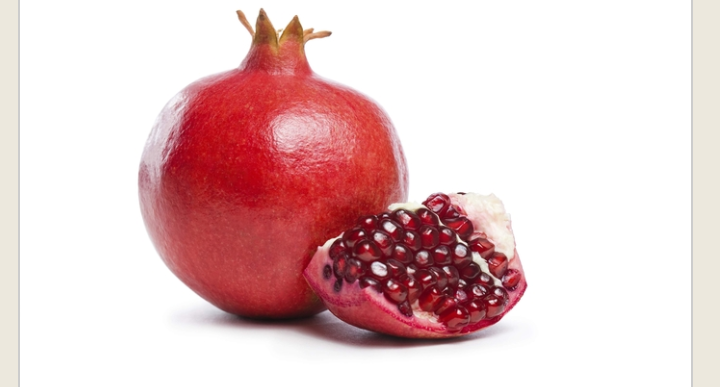 आ – आम  Mango
इ – इडली (Idlli)
ई  -  ईख  Sugarcane
उ  -  उपहार	Gift
ऊ  -  ऊट Camel
ऋ – ऋ  Season
ए  -  एक     One
ओ  -  ओस (Dew drops)
ऐ  -  ऐनक Spectacles
औ  -  औरत  Woman
अं  -  अंगूर  Grapes